PRESENTATION TO COUNTY COUNCIL MEETING
DELIVERY OF MOBILITY HUB – PUBLIC REALM IN TALLAGHT TOWN CENTRE
NORTH:
ALL DRAWINGS ARE THE COPYRIGHT  OF THE ARCHITECTS AND MAY NOT BE  USED IN WHOLE OR IN PART WITHOUT  THEIR EXPRESSED PERMISSION IN  WRITING.DO NOT SCALE USE WRITTEN  DIMENSIONS ONLY. ALL DIMENSIONS  TO BE CHECKED ON SITE BY THE
CONTRACTOR AND ANY DISCREPANCIES
REPORTED TO THE ARCHITECTS  IMMEDIATELY.
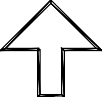 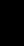 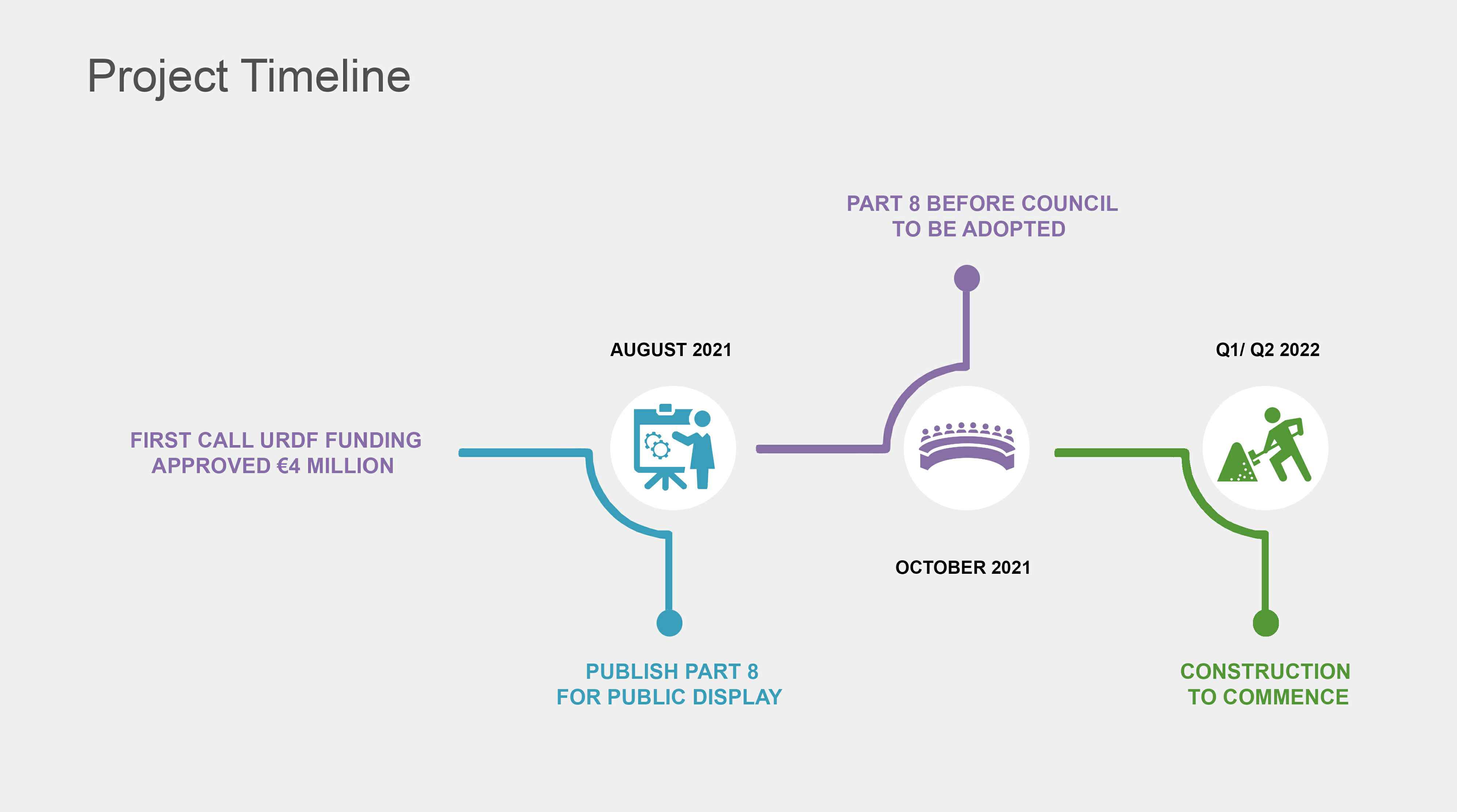 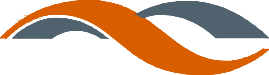 NORTH:
ALL DRAWINGS ARE THE COPYRIGHT  OF THE ARCHITECTS AND MAY NOT BE  USED IN WHOLE OR IN PART WITHOUT  THEIR EXPRESSED PERMISSION IN  WRITING.DO NOT SCALE USE WRITTEN  DIMENSIONS ONLY. ALL DIMENSIONS  TO BE CHECKED ON SITE BY THE
CONTRACTOR AND ANY DISCREPANCIES  REPORTED TO THE ARCHITECTS  IMMEDIATELY.
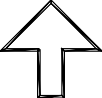 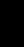 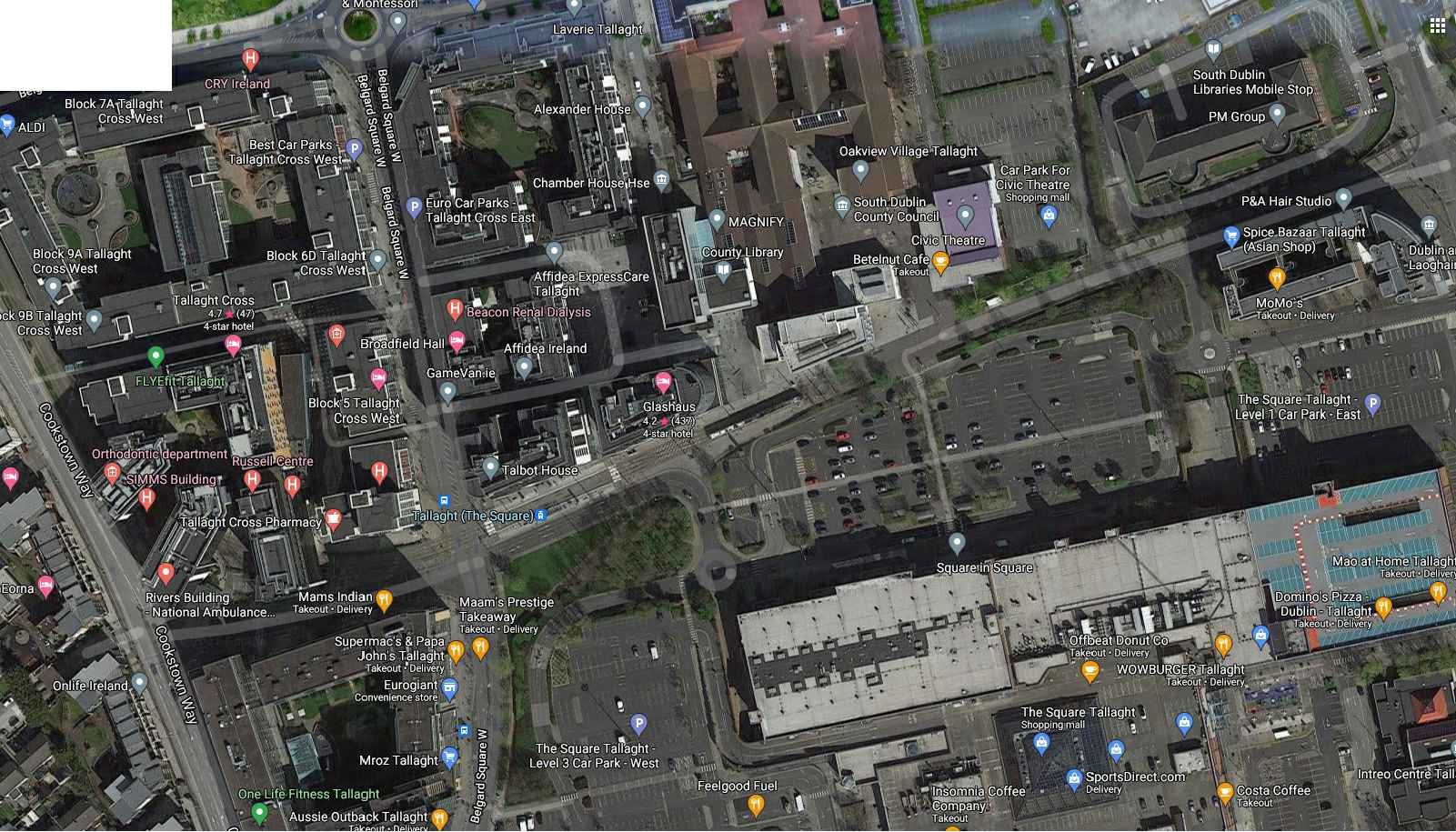 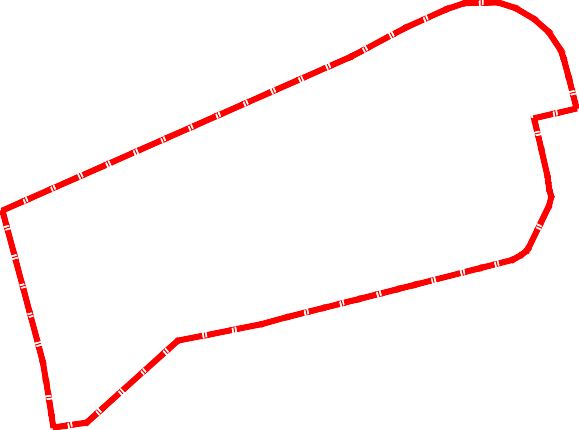 SITE AERIAL VIEW
01
-
SCALE = N/A
LEGEND
SITE BOUNDARY
NORTH:
ALL DRAWINGS ARE THE COPYRIGHT  OF THE ARCHITECTS AND MAY NOT BE  USED IN WHOLE OR IN PART WITHOUT  THEIR EXPRESSED PERMISSION IN  WRITING.DO NOT SCALE USE WRITTEN  DIMENSIONS ONLY. ALL DIMENSIONS  TO BE CHECKED ON SITE BY THE
CONTRACTOR AND ANY DISCREPANCIES
REPORTED TO THE ARCHITECTS  IMMEDIATELY.
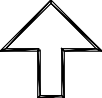 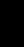 ELGARD SQUARE WEST
CIVIC  THEATRE
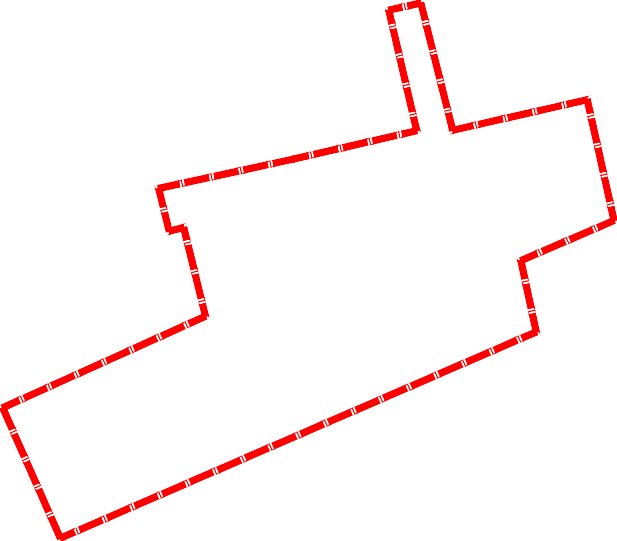 Car Park
SITE AREA:  0.1278 Ha
0.316 Ac  1,278 sqm
RUA RED
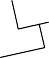 Broadfield Hall
Hotel
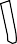 Car Park
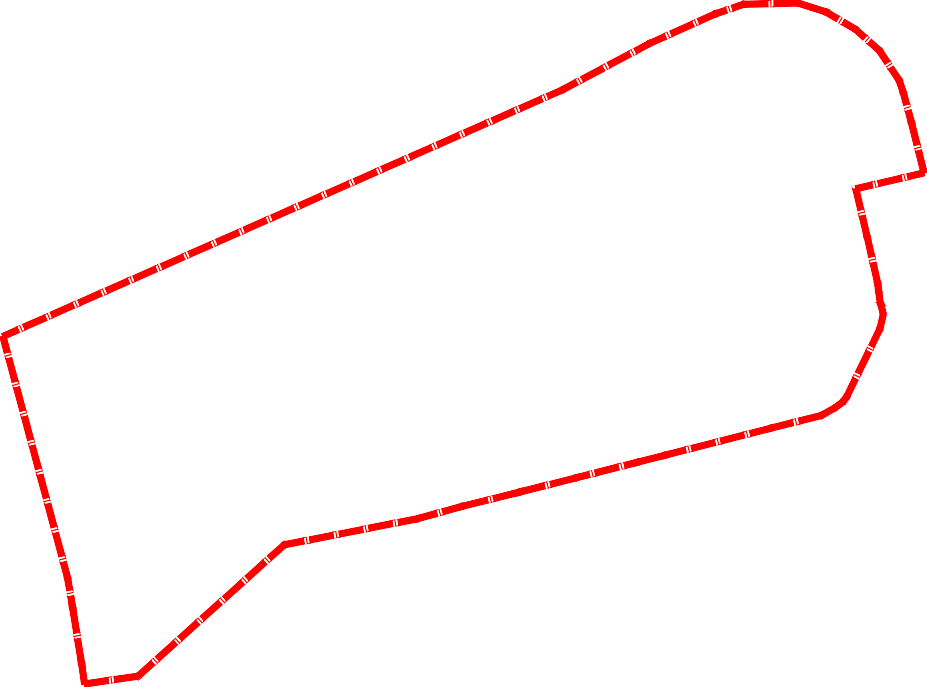 Car  Park
Car Park
BLESSINGTON ROAD
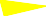 Car  Park
BELGARD SQUARE WEST
Car Park
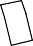 SITE AREA:
0.318 Ha  0.786 Ac  3,180 sqm
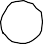 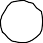 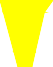 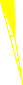 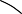 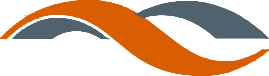 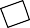 BLESSINGTON ROAD
ES
Horan Hall; Alen Hall; Virginia Hall; Swan Hall Apts.
BELGARD SQUARE WEST
ES
SITE LOCATION MAP
01
-
SCALE = 1:500 @A1, 1:1000@A3
LEGEND
SITE BOUNDARY

YELLOW HATCH INDICATES WAYLEAVE
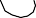 NORTH:
ALL DRAWINGS ARE THE COPYRIGHT  OF THE ARCHITECTS AND MAY NOT BE  USED IN WHOLE OR IN PART WITHOUT  THEIR EXPRESSED PERMISSION IN  WRITING.DO NOT SCALE USE WRITTEN  DIMENSIONS ONLY. ALL DIMENSIONS  TO BE CHECKED ON SITE BY THE
CONTRACTOR AND ANY DISCREPANCIES  REPORTED TO THE ARCHITECTS  IMMEDIATELY.
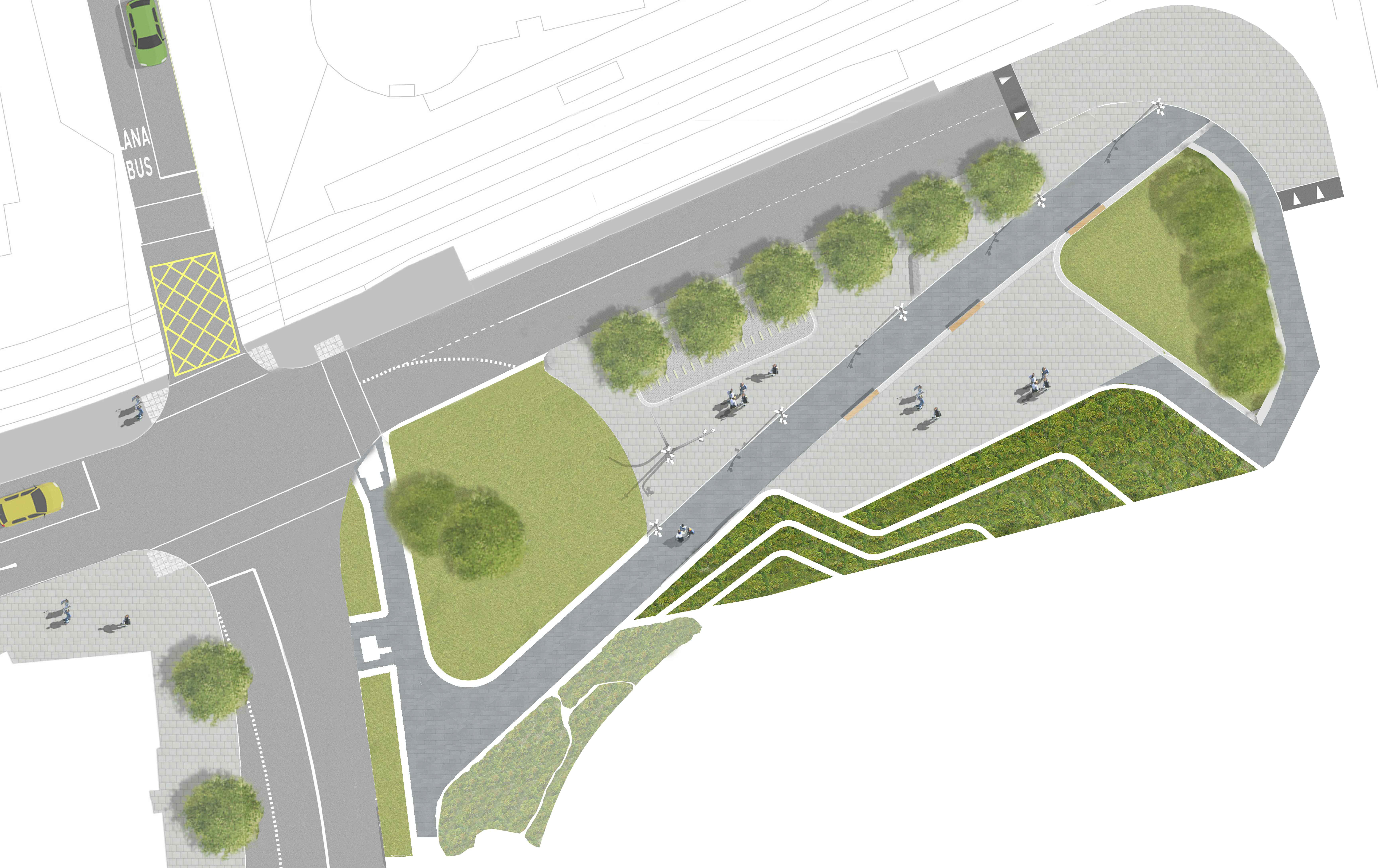 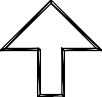 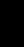 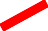 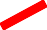 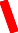 LEGEND
SITE BOUNDARY
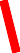 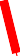 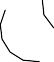 BLESSINGTON ROAD
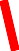 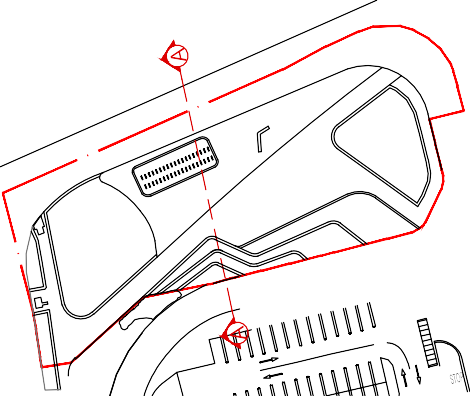 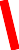 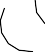 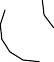 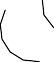 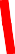 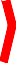 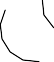 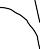 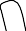 KEY PLAN - FOR SECTION LINE
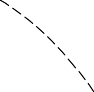 EBOX
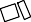 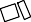 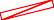 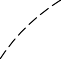 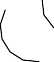 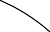 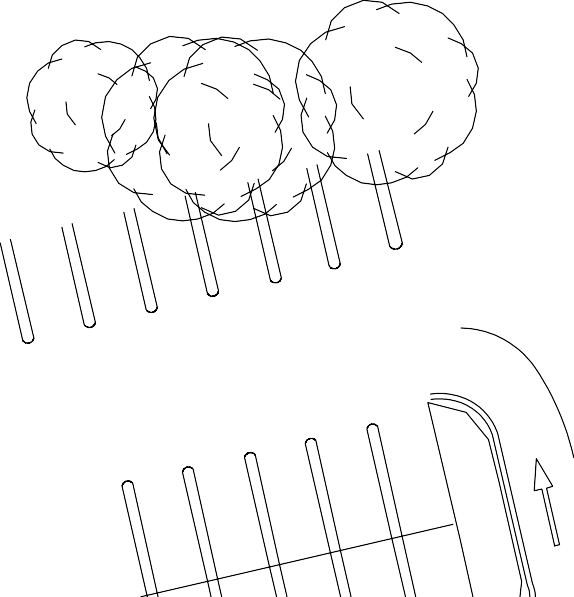 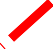 BELGARD SQUARE WEST
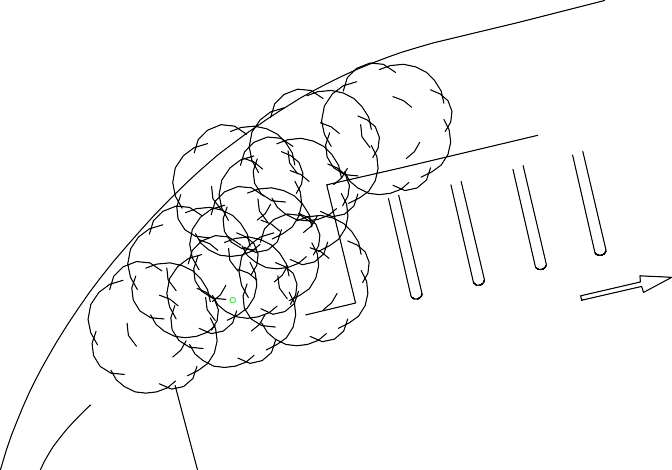 LINE OF NTA WORK
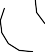 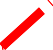 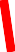 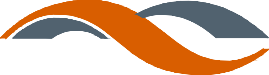 CARPARK
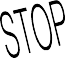 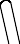 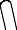 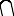 SITE LAYOUT PLAN - SDCC LANDS ONLY
01
-
SCALE = 1:200 @A1, 1:400@A3
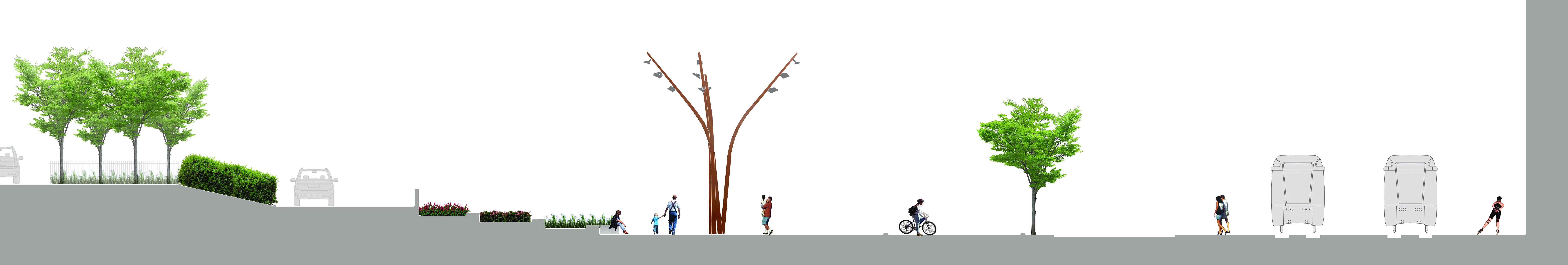 SITE SECTION A-A
02
-
SCALE = 1:100 @A1, 1:200@A3
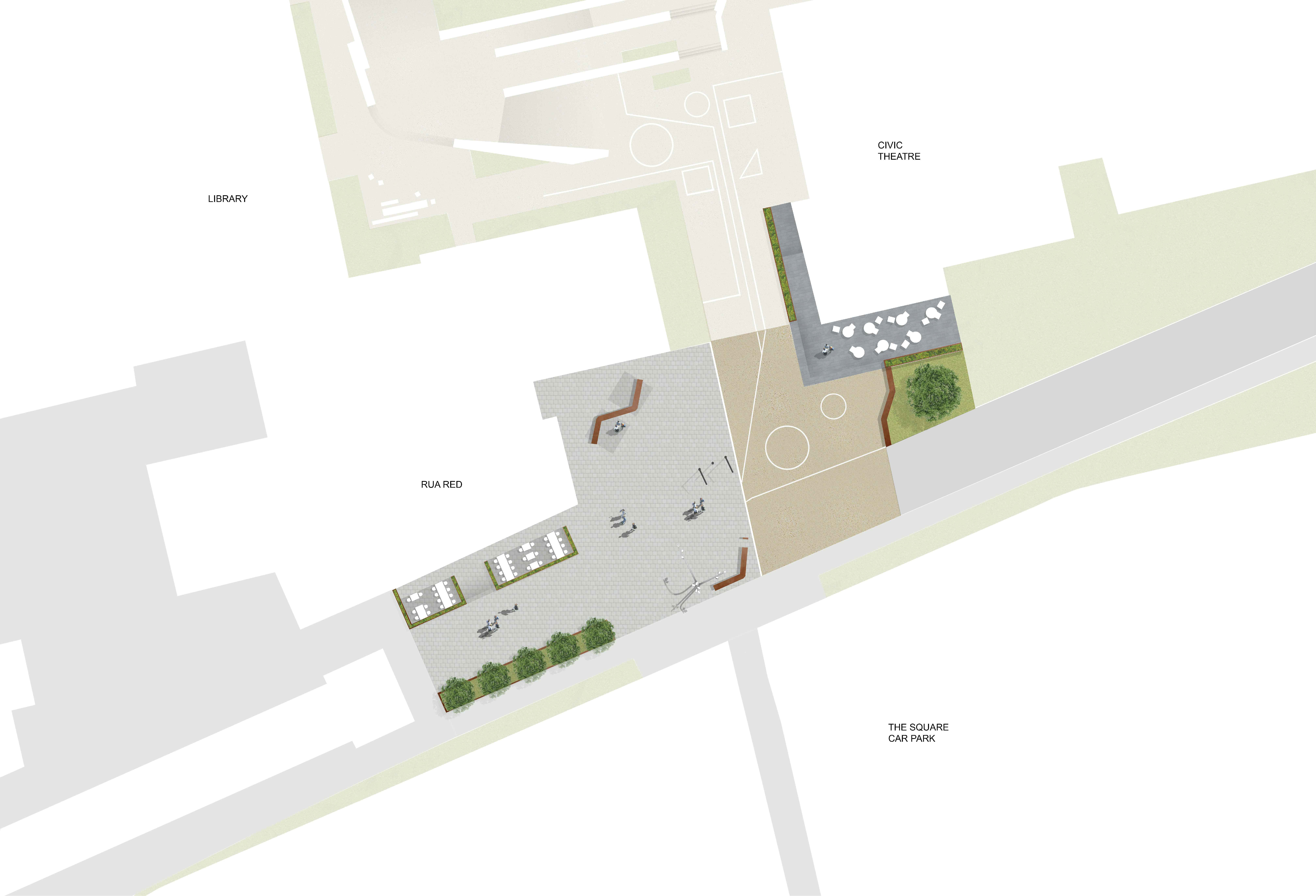 NORTH:
ALL DRAWINGS ARE THE COPYRIGHT  OF THE ARCHITECTS AND MAY NOT BE  USED IN WHOLE OR IN PART WITHOUT  THEIR EXPRESSED PERMISSION IN  WRITING.DO NOT SCALE USE WRITTEN  DIMENSIONS ONLY. ALL DIMENSIONS  TO BE CHECKED ON SITE BY THE
CONTRACTOR AND ANY DISCREPANCIES  REPORTED TO THE ARCHITECTS  IMMEDIATELY.
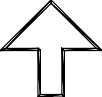 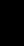 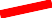 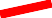 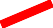 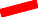 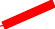 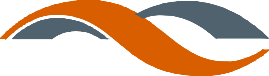 SITE LAYOUT PLAN
01
-
SCALE = 1:200 @A1, 1:400@A3
LEGEND
SITE BOUNDARY
NORTH:
ALL DRAWINGS ARE THE COPYRIGHT  OF THE ARCHITECTS AND MAY NOT BE  USED IN WHOLE OR IN PART WITHOUT  THEIR EXPRESSED PERMISSION IN  WRITING.DO NOT SCALE USE WRITTEN  DIMENSIONS ONLY. ALL DIMENSIONS  TO BE CHECKED ON SITE BY THE
CONTRACTOR AND ANY DISCREPANCIES  REPORTED TO THE ARCHITECTS  IMMEDIATELY.
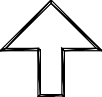 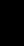 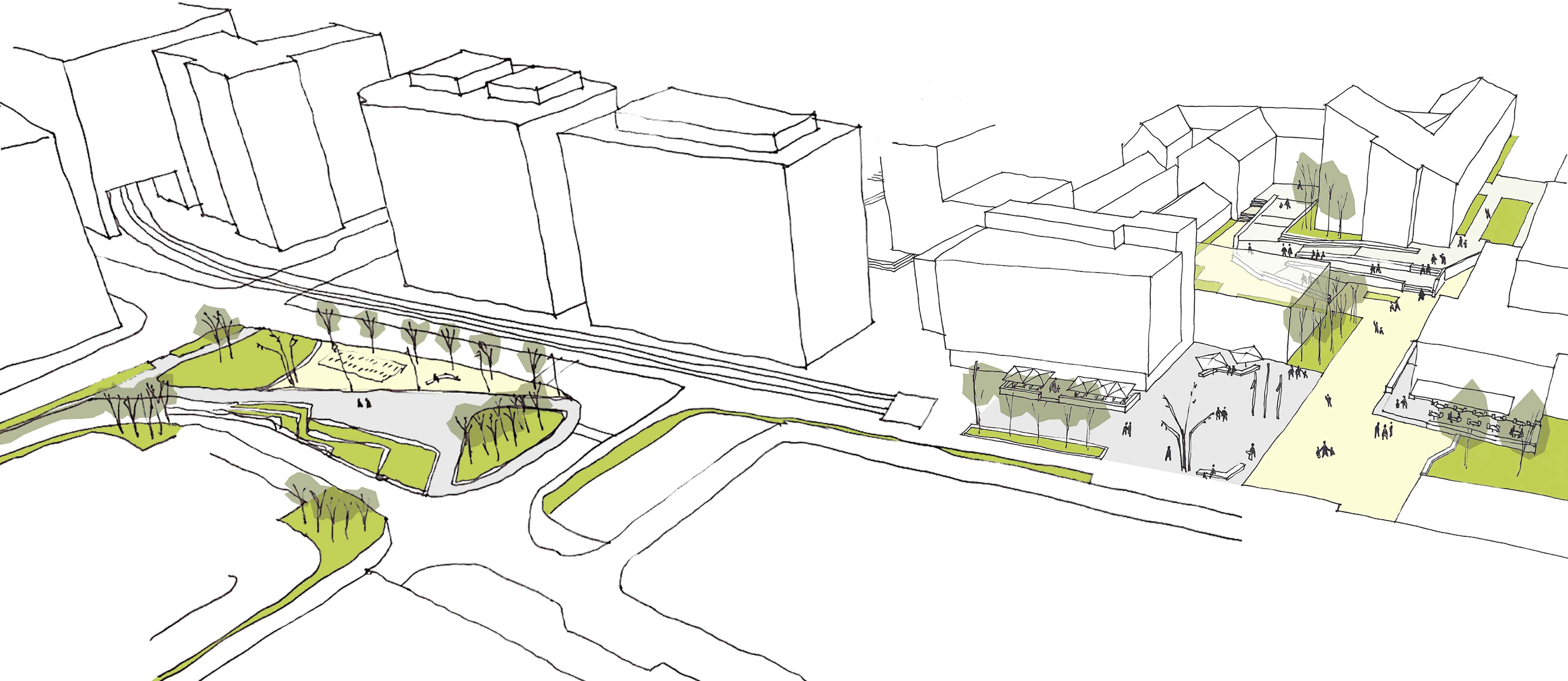 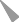 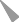 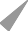 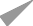 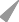 Proposed soft and hard  landscaping works
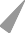 Proposed landscaping
works
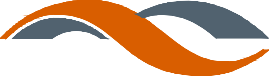 New information point  totem, feature bench  and feature streetlight
Outdoor seating to Rua Red  and Betelnut cafes to  include parasols, tables and  chairs and associated works
3D AXONOMETRIC SKETCH OF PROPOSAL
01
-
SCALE = N/A